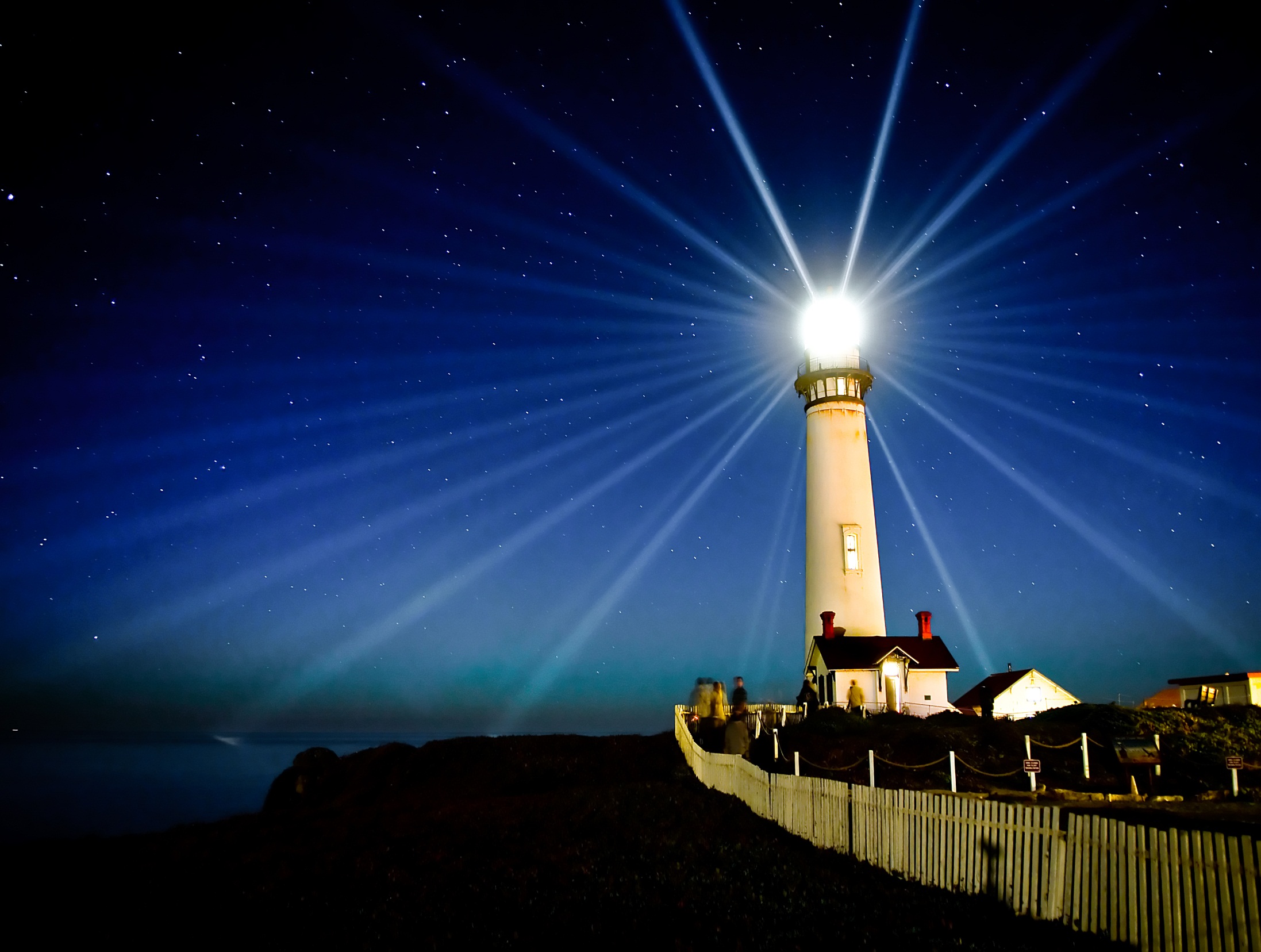 성경에 나타난 마지막 때의 징조들: 4강
이스라엘과 연관된 성경의 시대의 징조
노아 미니스트리
http://noahministry.org
마지막 때에 대한 성경 구절들은예루살렘 중심이다
성경에서 이스라엘과 예루살렘은 하나님의 마지막 때 계획의 시간표를 분별하는 기준이 된다
하나님의 “예언적인 달력,” 또는 마지막 때의 계획(70이레, 단 9:20-27)은 특별히 이스라엘이 약속의 땅에 있을 때에, 그들이 예루살렘에 살고 있고 (예루살렘이 이스라엘의 통치 아래 있음) 성전이 제 역할을 하고 있을 때에 진행된다.
성경의 예언 중 가장 충격적인 사건들은 유대인들이 자신들의 땅으로 돌아와서 이스라엘 국가를 재건하고 예루살렘을 다시 지배하게 된 사실이다.
AD 70성전 파괴
AD 1948
이스라엘 회복
AD 1967
예루살렘 점령
이스라엘 땅에
유대인들이 (거의) 없었음
이스라엘의 회복
이스라엘의 회복, 열방의 회복으로 이어짐
11 그러므로 내가 말하노니 그들이 넘어지기까지 실족하였느냐 (표준새번역:  이스라엘이 걸려 넘어져서 완전히 쓰러져 망하게끔 되었습니까?) 그럴 수 없느니라 그들이 넘어짐으로 구원이 이방인에게 이르러 이스라엘로 시기나게 함이니라 12 그들의 넘어짐이 세상의 풍성함이 되며 그들의 실패가 이방인의 풍성함이 되거든 하물며 그들의 충만함이리요 (롬 11:11-12)
온 이스라엘이 구원을 얻게 됨
25 형제들아 너희가 스스로 지혜 있다 하면서 이 신비를 너희가 모르기를 내가 원하지 아니하노니 이 신비는 이방인의 충만한 수가 들어오기까지 이스라엘의 더러는 우둔하게 된 것이라 26 그리하여 온 이스라엘이 구원을 받으리라 기록된 바 구원자가 시온에서 오사 야곱에게서 경건하지 않은 것을 돌이키시겠고 (롬 11:25-26)
이스라엘의 회복
이스라엘은 끊어져 없어지지 않음 (렘 31:35-40)
35 여호와께서 이와 같이 말씀하셨느니라 그는 해를 낮의 빛으로 주셨고 달과 별들을 밤의 빛으로 정하였고 바다를 뒤흔들어 그 파도로 소리치게 하나니 그의 이름은 만군의 여호와니라 36 이 법도가 내 앞에서 폐할진대 이스라엘 자손도 내 앞에서 끊어져 영원히 나라가 되지 못하리라 여호와의 말씀이니라 37 여호와께서 이와 같이 말씀하시니라 위에 있는 하늘을 측량할 수 있으며 밑에 있는 땅의 기초를 탐지할 수 있다면 내가 이스라엘 자손이 행한 모든 일로 말미암아 그들을 다 버리리라 여호와의 말씀이니라 38 보라, 날이 이르리니 이 성은 하나넬 망대로부터 모퉁이에 이르기까지 여호와를 위하여 건축될 것이라 여호와의 말씀이니라 39 측량줄이 곧게 가렙 언덕 밑에 이르고 고아로 돌아 40 시체와 재의 모든 골짜기와 기드론 시내에 이르는 모든 고지 곧 동쪽 앞문의 모퉁이에 이르기까지 여호와의 거룩한 곳이니라 영원히 다시는 뽑거나 전복하지 못할 것이니라 (렘 31:35-40)
로마서 배경
AD 49년, 클라우디스 황제 때 유대인 추방령 (행 18:2)
2 아굴라라 하는 본도에서 난 유대인 한 사람을 만나니 글라우디오가 모든 유대인을 명하여 로마에서 떠나라 한 고로 그가 그 아내 브리스길라와 함께 이달리야로부터 새로 온지라 … (행 18:2)
AD 54년, 네로 황제 집권 때에 유대인 귀환 (5년 간의 공백)
유대인 기독교인들이 로마로 돌아온 후
이방인 그리스도인들이 리더십을 맡고 있었고, 이미 하나님께서 유대인들을 버리셨다는 의견 (반유대주의)이 팽배해 있었음
바울은 이 두 집단(이방인/유대인 그리스도인)의 화해를 위해 복음을 상기시키며, 이스라엘이 하나님 안에 끊어져 없어진 것이 아님을 항변한다. (AD 56-57년 사이 로마서 기록)
이스라엘의 회복
이스라엘의 회복, 성경의 예언의 성취
이스라엘 국가가 회복된 것, 그리고 전 세계 유대인들이 이스라엘로 모이는 일은 성경의 예언의 성취
성경의 이스라엘은 교회로 대체되지 않았음
최초의 교회는 유대인들에게 주어졌음
초대 교회의 교사는 거의 전부가 유대인들이었음
유대인들이 잠깐 넘어진 것은 이방인의 충만한 수가 들어오기 위한 하나님의  신비임 (롬 11:25)
이스라엘의 회복을 말한다고 모두 세대주의가 아님
초대 교회 공동체는 (바울 포함) 유대인을 메시아이신 예수님께 돌이키려고 노력했다. 즉 초대교회의 의견이었음
이스라엘 국가의 재탄생, 그리고 유대인들의 귀환
1948년 5월 14일, 이스라엘은 단 하루 만에 나라가 되었다
8 이러한 일을 들은 자가 누구이며 이러한 일을 본 자가 누구이냐 나라가 어찌 하루에 생기겠으며 민족이 어찌 순식간에 태어나겠느냐 그러나 시온은 진통하는 즉시 그 아들을 순산하였도다 (사 66:8)
자신의 땅으로의 귀환
14 여호와의 말씀이니라 그러나 보라 날이 이르리니 다시는 이스라엘 자손을 애굽 땅에서 인도하여 내신 여호와께서 살아 계심을 두고 맹세하지 아니하고 15 이스라엘 자손을 북방 땅과 그 쫓겨났던 모든 나라에서 인도하여 내신 여호와께서 살아 계심을 두고 맹세하리라 내가 그들을 그들의 조상들에게 준 그들의 땅으로 인도하여 들이리라 (렘 16:14-15)
성전 / 안식일 율법 / 히브리어그리고 군사력
마지막 때에 이스라엘에 나타나게 될 시대의 징조
성전
예루살렘에 성전이 재건되며 동물의 희생 제사가 (모세의 율법을 따라) 드려지는 것은 마지막 때 이스라엘에 대한 예언에 있어서 핵심적인 예언적인 약속과 징조이다
안식일 율법
15 그러므로 너희가 선지자 다니엘이 말한 바 멸망의 가증한 것이 거룩한 곳에 선 것을 보거든 … 16 그 때에 유대에 있는 자들은 산으로 도망할지어다 … 20 너희가 도망하는 일이 겨울에나 안식일에 되지 않도록 기도하라 (마 24:15-20)
성전 / 안식일 율법 / 히브리어그리고 군사력
마지막 때에 이스라엘에 나타나게 될 시대의 징조
히브리어
이스라엘은 1948년 5월 19일에 히브리어를 공식 언어로 다시 재정함.
9 그때에 내가 백성에게 순수한 언어를 돌려주리니, 그들이 모두 주의 이름을 부르며 한마음으로 그를 섬길 것임이라 (한글KJV, 습 3:9)
군사력
마지막 때에는 하나님께서 이스라엘의 군사력을 강하게 하실 것이다.
5 싸울 때에 용사 같이 거리의 진흙 중에 원수를 밟을 것이라 여호와가 그들과 함께 한즉 그들이 싸워 말 탄 자들을 부끄럽게 하리라 (슥 10:5)
6 그 날에 내가 유다 지도자들을 나무 가운데에 화로 같게 하며 곡식단 사이에 횃불 같게 하리니 … 8 그 날에 여호와가 예루살렘 주민을 보호하리니 그 중에 약한 자가 그 날에는 다윗 같겠고 … (슥 12:6-8)
이스라엘의 구원
마지막 시대에 이스라엘이 예수님께로 돌아오는 일(이스라엘의 구원)은 시대의 징조가 될 것이다.
그분은 이스라엘의 지도자들이 그분이 오셔서 그들을 다스리도록 구할 때까지 예루살렘으로 돌아오지 않으실 것을 예언하셨다
37 예루살렘아 … 내가 네 자녀를 모으려 한 일이 몇 번이더냐 그러나 너희가 원하지 아니하였도다 38 보라 너희 집이 황폐하여 버려진 바 되리라 39 내가 너희[이스라엘의 지도자들]에게 이르노니 이제부터 너희는 찬송하리로다 주의 이름으로 오시는 이여 할 때까지 나를 보지 못하리라 하시니라 (마 23:37-39)
이스라엘의 구원
19 그러므로 너희[이스라엘]가 회개하고 돌이켜 너희 죄 없이 함을 받으라 이같이 하면 새롭게 되는 날이 주 앞으로부터 이를 것이요 20 또 주께서 너희를 위하여 예정하신 그리스도 곧 예수를 보내시리니 21 하나님이 영원 전부터 거룩한 선지자들의 입을 통하여 말씀하신 바 만물을 회복하실 때까지는 (만물을 회복하시는 때가 오기까지) 하늘이 마땅히 그를 받아 두리라 [KJV 흠정역: 받아들여야 하리라] (행 3:19-21)
예루살렘을 향한 중보
6 예루살렘이여 내가 너의 성벽 위에 파수꾼을 세우고 그들로 하여금 주야로 계속 잠잠하지 않게 하였느니라 … 7 또 여호와께서 예루살렘을 세워 세상에서 찬송을 받게 하시기까지 그로 쉬지 못하시게 하라 (사 62:6-7)
세계의 논란의 중심, 핍박,그리고 반 유대주의
세계의 논란의 중심인 예루살렘: 유대인 선지자들은 예루살렘이 모든 열방에게 핍박을 받게 될 것을 예언했다
2 내가 이방 나라들을 모아 예루살렘과 싸우게 하리니 성읍이 함락되며 …성읍 백성이 절반이나 사로잡혀 가려니와 남은 백성은 성읍에서 끊어지지 아니하리라 (슥 14:2)
24 그들이 칼날에 죽임을 당하며 모든 이방에 사로잡혀 가겠고 예루살렘은 이방인의 때가 차기까지 이방인들에게 밟히리라 (눅 21:24)
예수님께서는 오늘날에 일어나는 테러들을 예언하셨다 (요 16:2) (사울, 중세시대 십자군/종교재판, 이슬람 테러리스트)
2 … 때가 이르면 무릇 너희를 죽이는 자가 생각하기를 이것이 하나님을 섬기는 일이라 하리라 (요 16:2)
세계의 논란의 중심, 핍박, 그리고 반 유대주의
이스라엘을 자신의 땅으로 인도하심 / 하나님께서 이스라엘을 핍박할 어부와 포수를 보내심
14 여호와의 말씀이니라 그러나 보라 날이 이르리니 다시는 이스라엘 자손을 애굽 땅에서 인도하여 내신 여호와께서 살아 계심을 두고 맹세하지 아니하고 15 이스라엘 자손을 북방 땅과 그 쫓겨났던 모든 나라에서 인도하여 내신 여호와께서 살아 계심을 두고 맹세하리라 내가 그들을 그들의 조상들에게 준 그들의 땅으로 인도하여 들이리라 16 여호와의 말씀이니라 보라 내가 많은 어부(긍정적 의미로만 볼 수는 없음, 암 4:2; 합 1:14-17 등)를 불러다가 그들을 낚게 하며 그 후에 많은 포수를 불러다가 그들을 모든 산과 모든 언덕과 바위 틈에서 사냥하게 하리니 (렘 16:14-16)
예루살렘 전투
예루살렘 전투(예루살렘을 차지하기 위한 영적, 정치적, 군사적 전투)는 아마겟돈 전쟁을 끝내는 결정적인 전투가 된다
16 세 영이 히브리어로 아마겟돈이라 하는 곳으로 왕들을 모으더라 (계 16:16)
2 내가 이방 나라들을 [한글KJV: 모든 민족들을] 모아 예루살렘과 싸우게 하리니 ... 3 그 때에 여호와께서 나가사 [예수님의 재림] 그 이방 나라들을 치시되 이왕의 전쟁 날에 싸운 것 같이 하시리라 (슥 14:2-3)
사단의 마지막 때 전략은 예루살렘을 영원히 다스리는 것이다.
이스라엘을 미혹해서 짐승의 표를 받게 함 (적그리스도와 동맹)
유대 민족의 남은 자들을 죽여버려서 아무도 예수님이 예루살렘을 다스리는 것을 환영하지 못하도록 함.
이스라엘이 예수님에 대해 실족하게 만들어서 그분을 왕으로 받아들이지 못하게 함
예루살렘 전투
예루살렘 도성은 점령되며 이 도시 인구의 반은 포로로 잡혀가게 될 것이다 (슥 14:2).
2 내가 이방 나라들을 모아 예루살렘과 싸우게 하리니 성읍이 함락되며 가옥이 약탈되며 부녀가 욕을 당하며 성읍 백성이 절반이나 사로잡혀 가려니와 남은 백성은 성읍에서 끊어지지 아니하리라 (슥 14:2)
구원과 핍박: 적그리스도가 유대 백성들을 공격함으로 이들은 2/3가 죽임을 당하며, 남은 1/3은 구원을 받아들이게 될 것이다.
8 여호와가 말하노라 이 온 땅에서 삼분의 이는 멸망하고 삼분의 일은 거기 남으리니 9 내가 그 삼분의 일을 불 가운데에 던져 은 같이 연단하며 금 같이 시험할 것이라 그들이 내 이름을 부르리니 … (슥 13:8-9)
참된 교회는 이스라엘의 편에설 것이다
성경은 교회가 이스라엘을 향한 하나님의 목적과 함께 설 것에 대해 말하고 있다
1 너희 하나님이 이르시되 너희는 위로하라 내 백성을 위로하라 (사 40:1)
11 여호와께서 땅 끝[열방의 이방인들]까지 선포하시되[명령하시되] 너희는 딸 시온에게 이르라 보라 네 구원이 이르렀느니라 보라 상급이 그에게 있고 보응이 그 앞에 있느니라 하셨느니라 (사 62:11)
우리는 예수님을 사랑하기에, 그분이 행하는 일을 하기를 원하며, 그분이 사랑하는 대상을 사랑하기를 원한다.
참된 교회는 이스라엘의 편에설 것이다
교회는 이스라엘을 향한 하나님의 목적을 담대하게 기도하고 선포하고 노래함으로 모든 열방이 이것을 명확히 듣도록 해야 한다.
7 … 너희는 여러 민족의 앞에 서서 야곱을 위하여 기뻐 외치라 너희는 전파하며 찬양하며 말하라 여호와여 주의 백성 이스라엘의 남은 자를 구원하소서 하라 … 10 이방들이여 너희는 여호와의 말씀을 듣고 먼 섬에 전파하여 이르기를 이스라엘을 흩으신 자가 그를 모으시고 목자가 그 양 떼에게 행함 같이 그를 지키시리로다 (렘 31:7-10)
종국적으로 이스라엘은 이방인 성도들로 인해 예수님을 알고자 하는 경건한 시기(질투)가 일어나게 될 것이다 (롬 10:19; 11:11).
이스라엘은 이방인 성도들이 영적으로 소유한 것들을 가지기 원하게 될 것이다.
11 … 그들이 넘어짐으로 구원이 이방인에게 이르러 이스라엘로 시기나게 함이니라 (롬 11:11)
이스라엘 땅에 있는 유대인들이 보일 다양한 반응들
어떤 이들은 초자연적으로 보호됨
3 시온에 남아 있는 자, 예루살렘에 머물러 있는 자 곧 예루살렘 안에 생존한 자 중 기록된 모든 사람은 거룩하다 칭함을 얻으리니 (사 4:3)
그 땅으로부터 도망함 (마 24:15-16)
15 … 선지자 다니엘이 말한 바 멸망의 가증한 것이 거룩한 곳에 선 것을 보거든 … 16 그 때에 유대에 있는 자들은 산으로 도망할지어다
배교
죽임을 당함
8 여호와가 말하노라 이 온 땅에서 삼분의 이는 멸망하고 … (슥 13:8)
옥에 갇힘
7 네가 눈먼 자들의 눈을 밝히며 갇힌 자를 감옥에서 이끌어 내며 흑암에 앉은 자를 감방에서 나오게 하리라 (사 42:7)